PredictSNP2
Konsenzuální prediktor vlivu nukleotidových mutací na rozvoj monogenních chorob
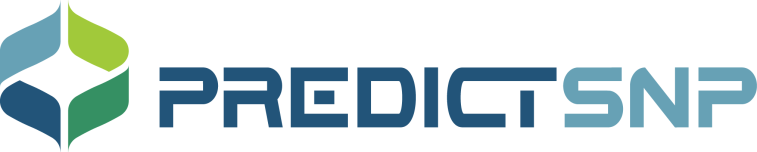 Jaroslav Bendl, Jan Štourač, Miloš Musil, Jaroslav Zendulka, Jiří Damborský, Jan Brezovský
ENBIK 2016
Monogenní choroby
Rozsah problému
Závažný fenotypický projev u 0,4% narozených dětí
Potenciál k rozvoji genetické choroby u 8% populace 
Náklady na celoživotní zdravotní péči činí až 5 000 000 $ / pacient

Přičiny problému
Aktuální stav: 4 000 variant chorob / 3 000 genů
Pro více než 50% fenotypických projevů není známo, jaké mutace je způsobují 
Jsou z protein-nekódujících oblastí?
Data založena na výročních zprávách sdružených institucí „Centers for Mendelian Genomics“ (NIH)
Příklady
Makrythanasis, P. & Antonarakis, S.E. Clin. Genet. 84, 422–428 (2013)
Diagnóza … Prognóza … Léčba !
Diagnostická odysea
Vzácná dědičná onemocnění jsou obtížně diagnostikovatelná

Vývoj léčiv
Již dnes stovky léků zmírňujících příznaky

Genová terapie
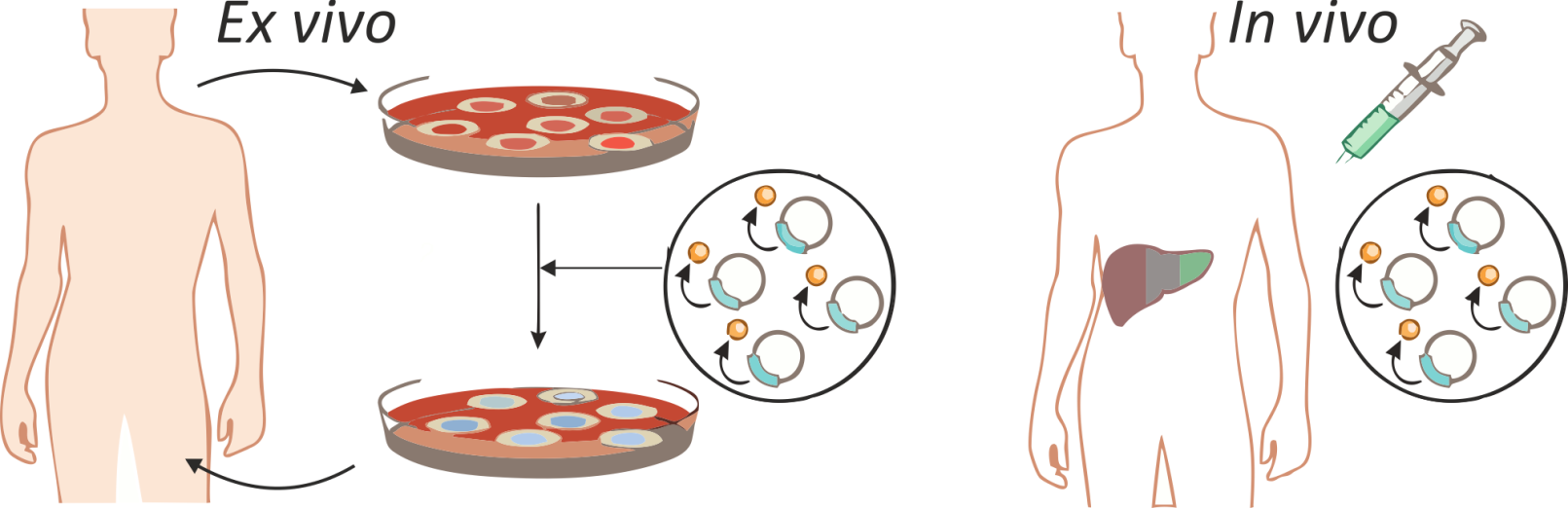 Orphanet – The portal for rare diseases and orphan drugs
Encore une fois?
Genomic era arrives. And this time, it’s probably real
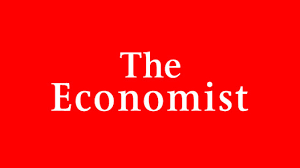 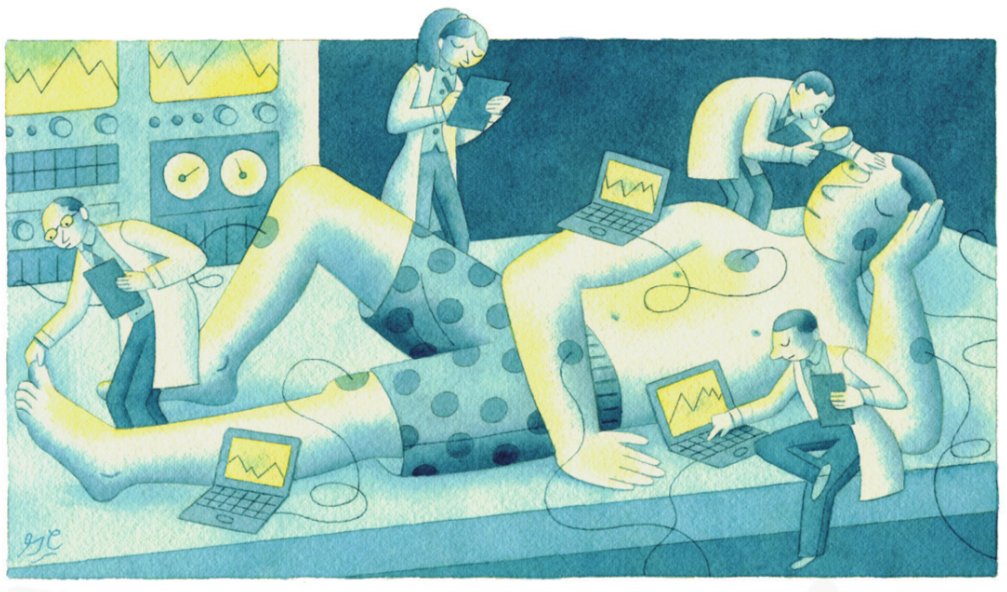 Makrythanasis, P. & Antonarakis, S.E. Clin. Genet. 84, 422–428 (2013)
Hlavní cíl projektu
Prioritizace škodlivých mutací
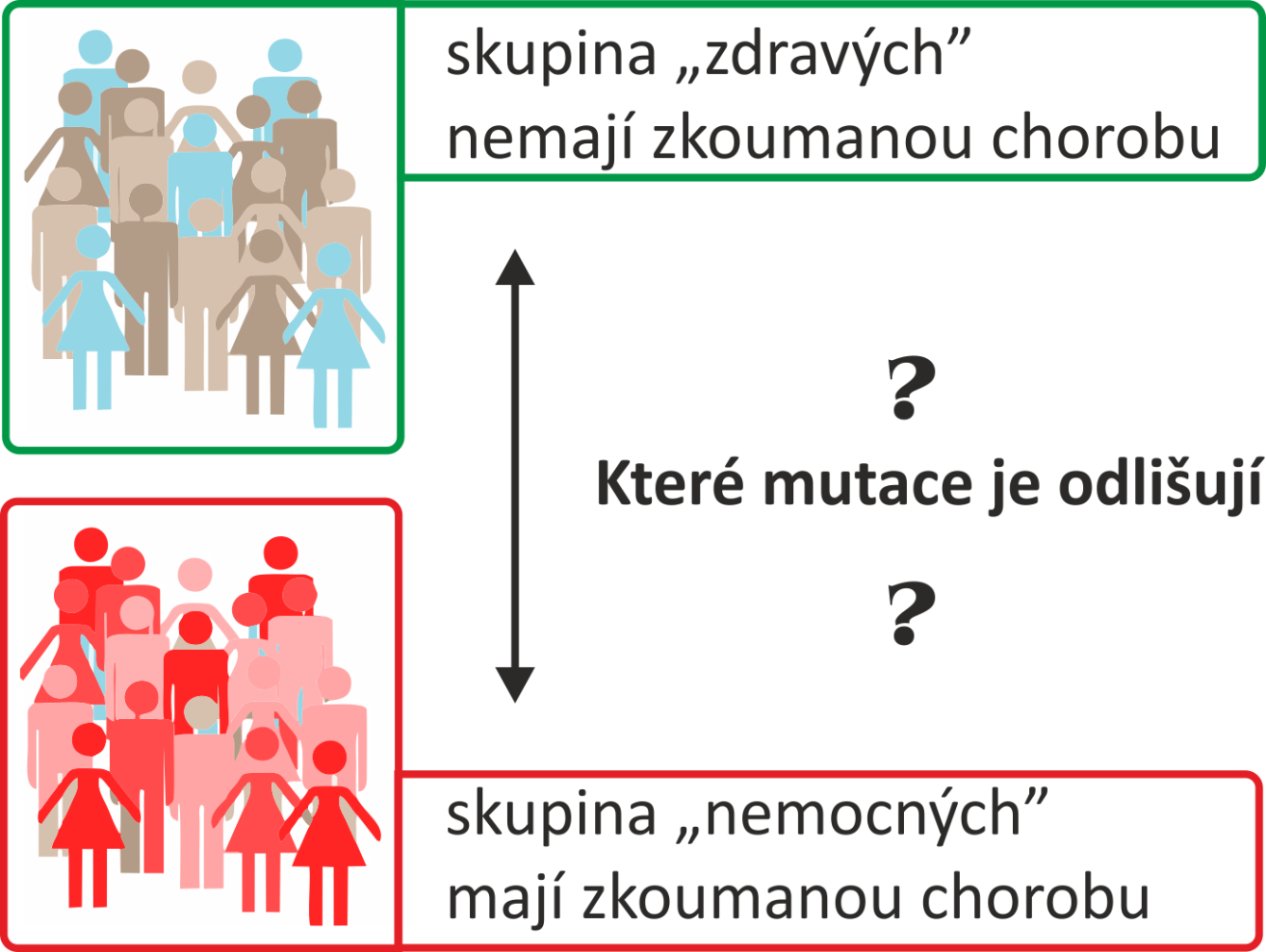 http://loschmidt.chemi.muni.cz/predictsnp
PredictSNP1
Bendl J. et al. (2014) PredictSNP: robust and accurate consensus classifier for prediction of disease-related mutations. PLOS Comput Biol 10: e1003440.
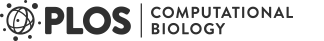 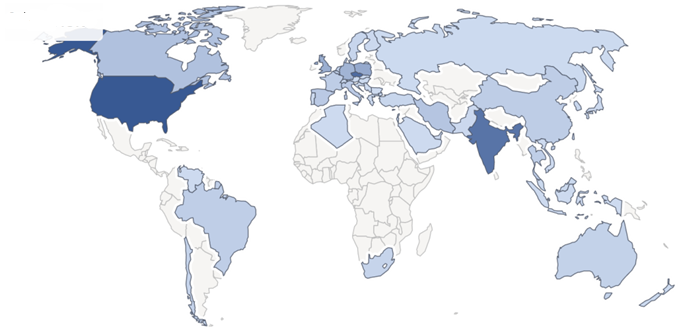 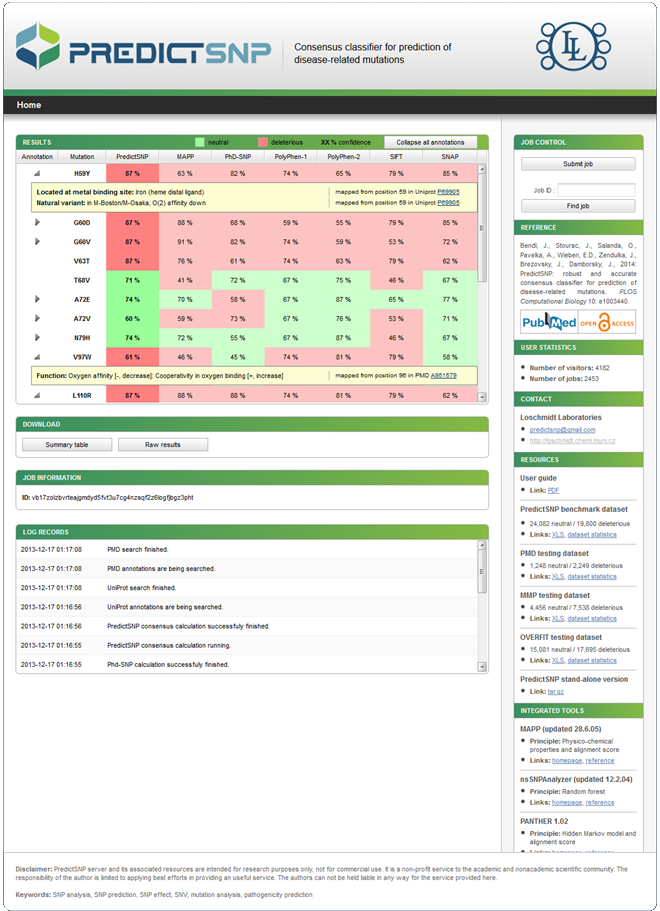 http://loschmidt.chemi.muni.cz/predictsnp
PredictSNP2
Vývoj meta-nástroje s cílem zlepšení přesnosti predikce oproti nejlepšímu z integrovaných nástrojů
Rozhodovací hranice meta-prediktoru
Rozhodovací hranice stavového prostoru
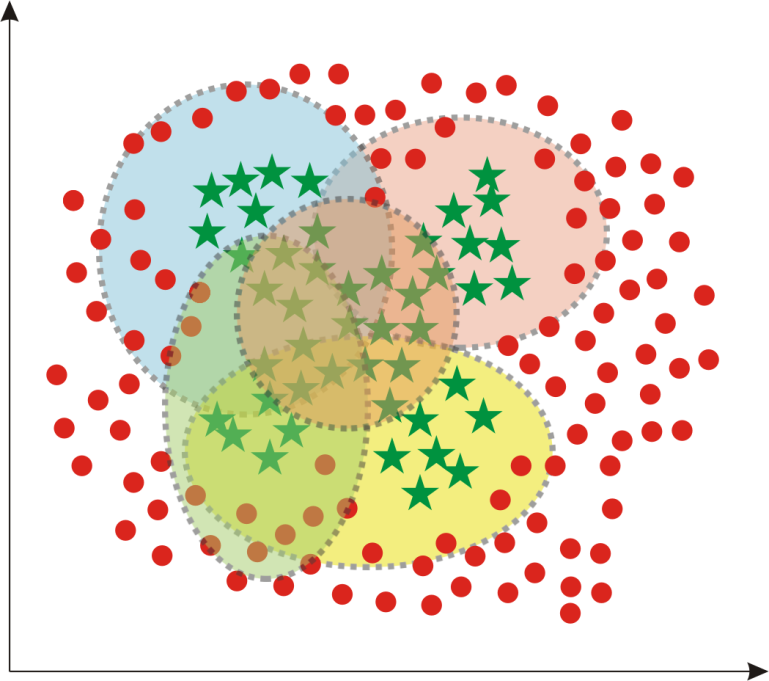 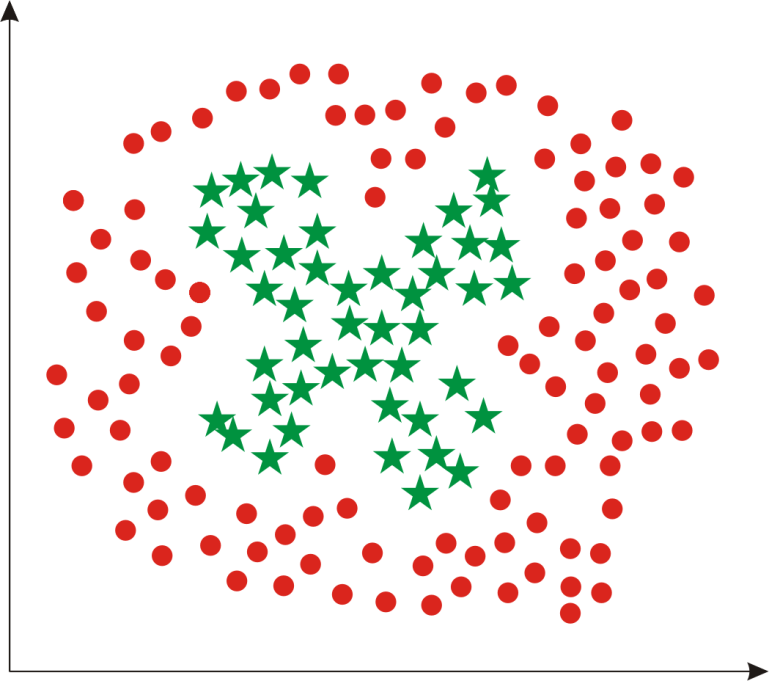 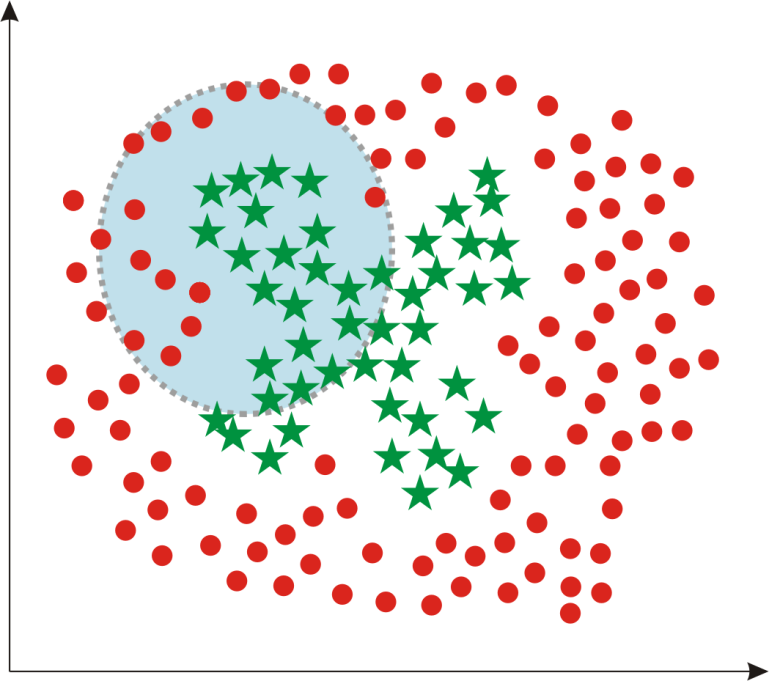 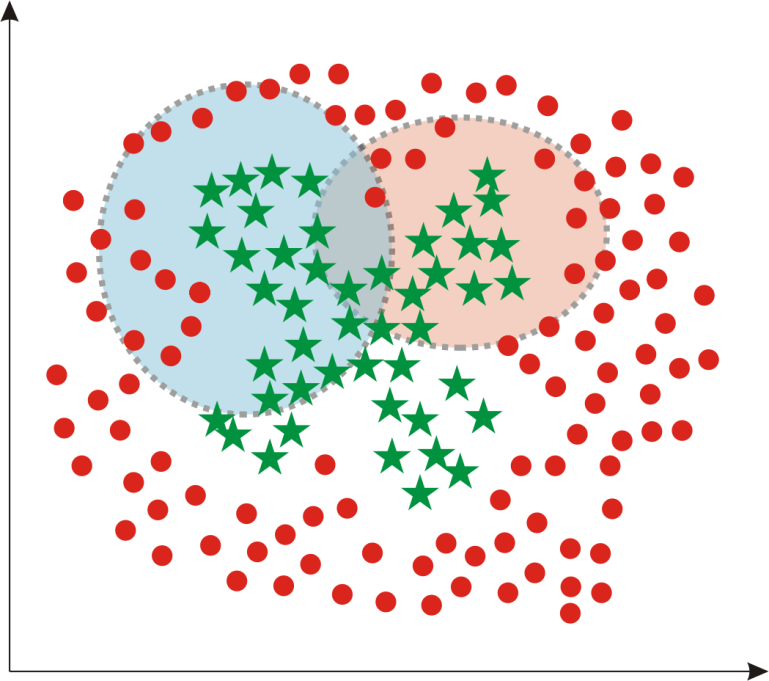 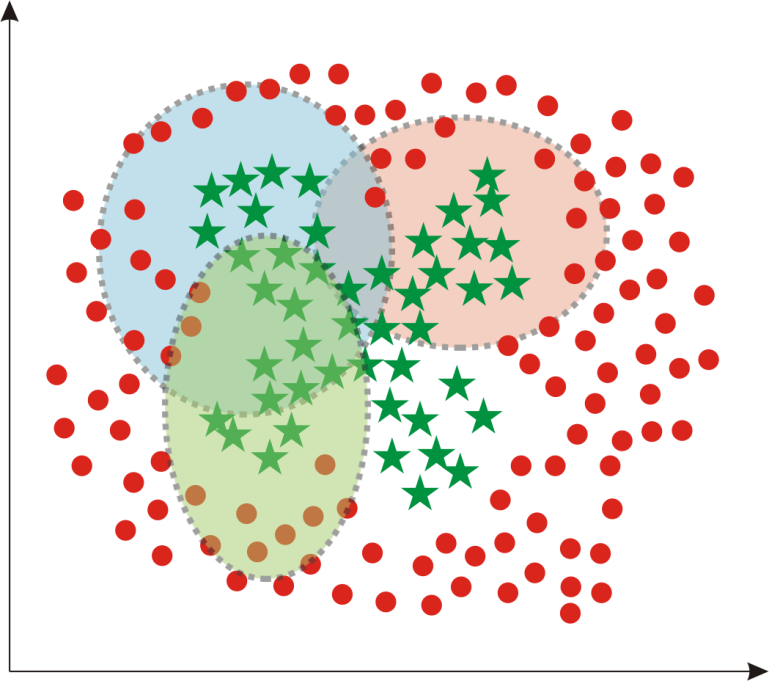 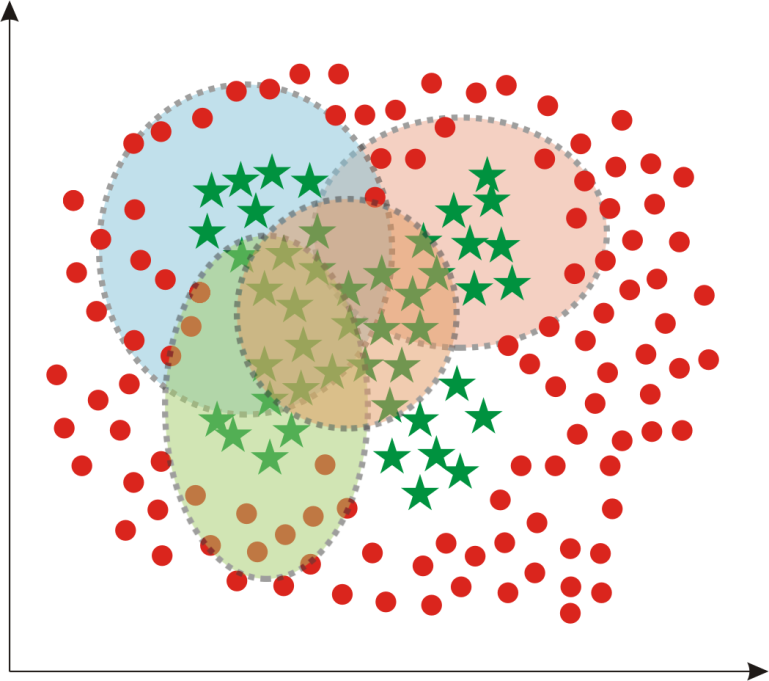 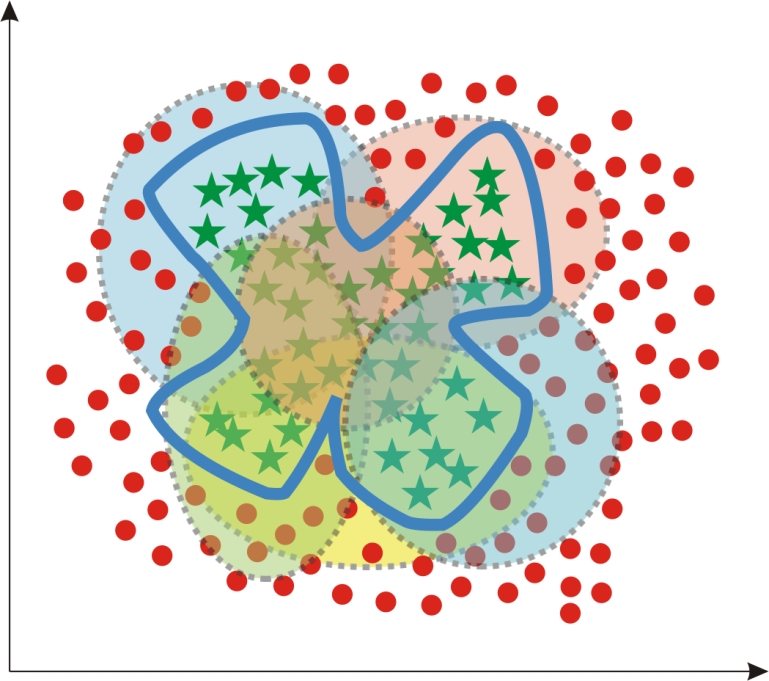 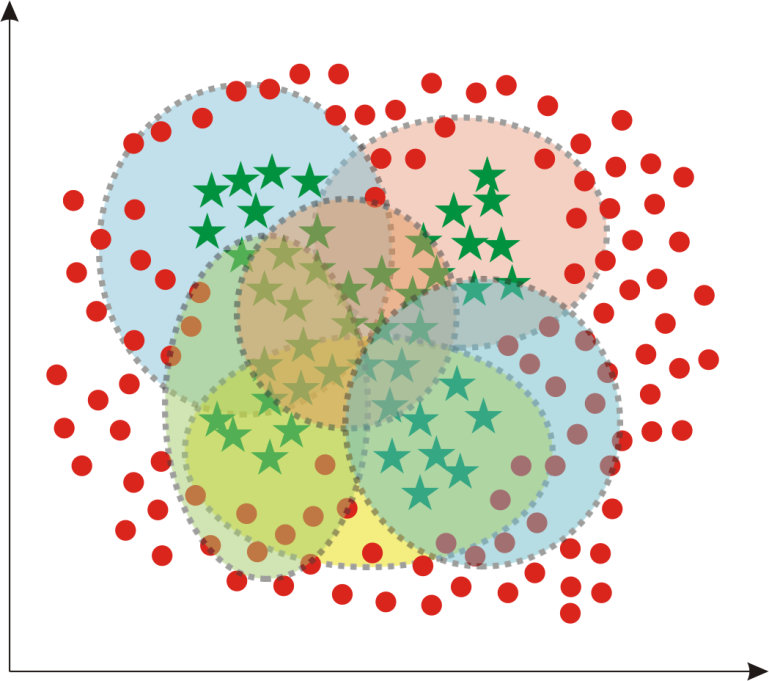 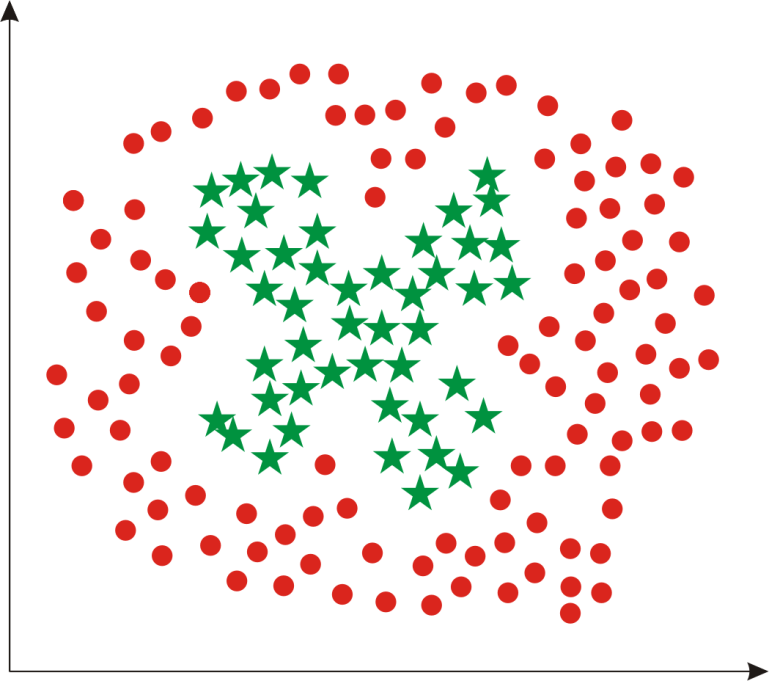 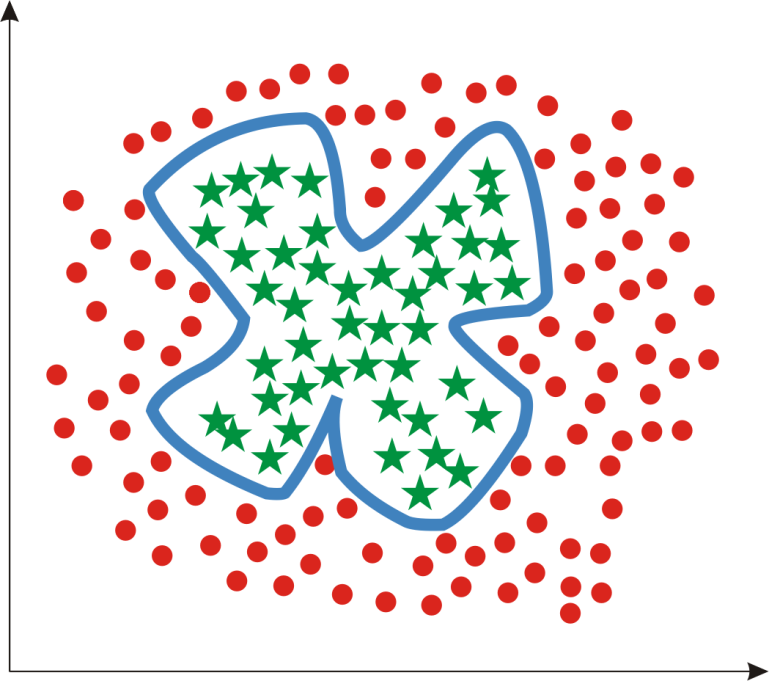 Výběr nástrojů k integraci
Nesmí být založen pouze na evoluční konzervovanosti
Existuje ve formě stand-alone aplikace nebo má přepočítaná data pro celý genom
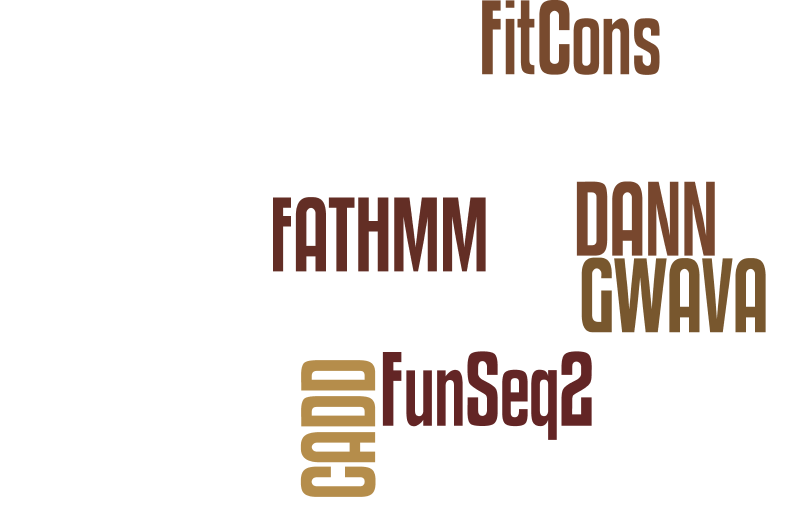 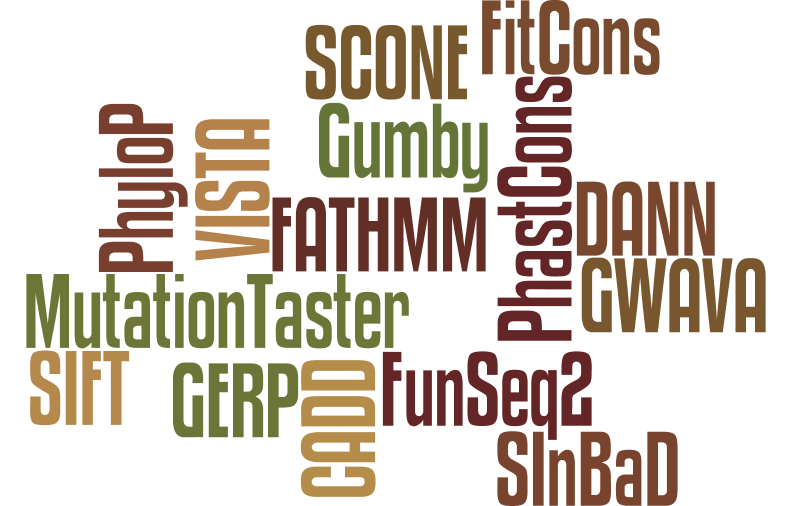 Korelační matice
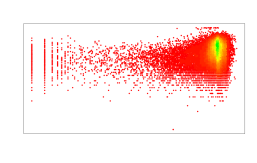 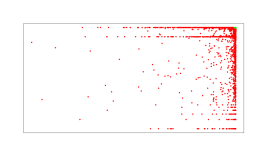 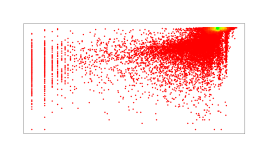 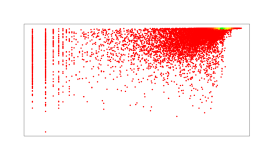 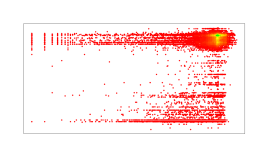 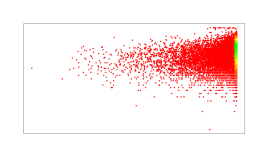 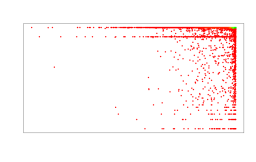 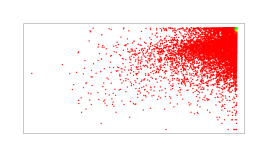 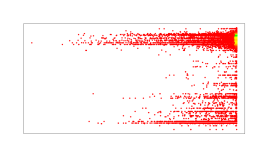 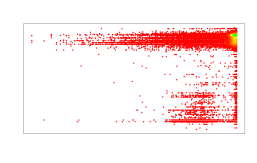 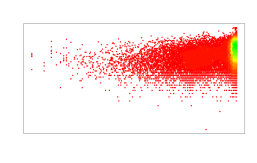 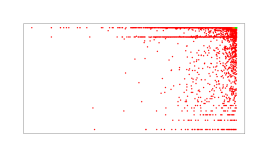 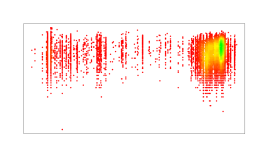 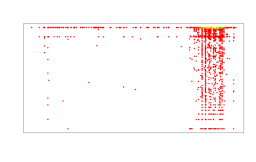 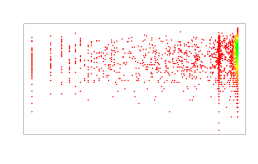 SPEARMAN CORRELATION
[Speaker Notes: CADD:	0.432
DANN:	0.258
FATHMM:	0.33
fitCons:	0.34
GWAVA:	0.20
MT2:	0.40]
Principy integrovaných nástrojů
[Speaker Notes: Deep neural network
Sequential forward selection
Number of features: several ones – several tens]
Kategorie mutací
Mutace jsou rozdělovány do pěti kategorií
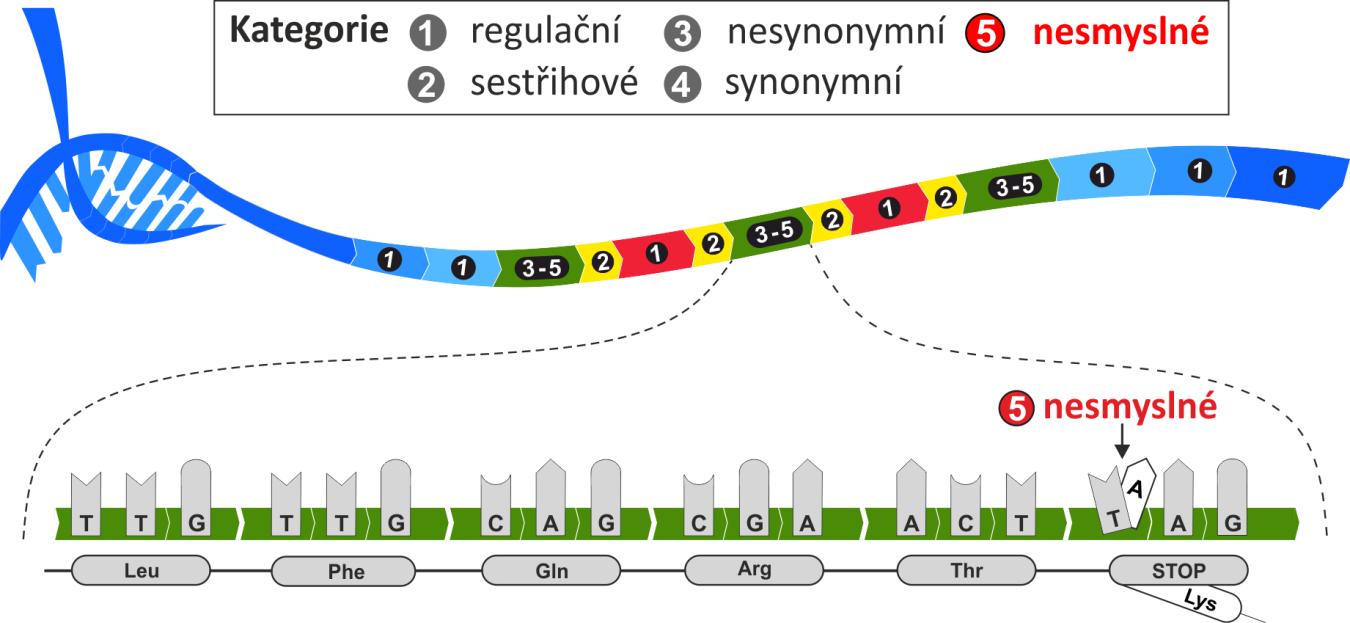 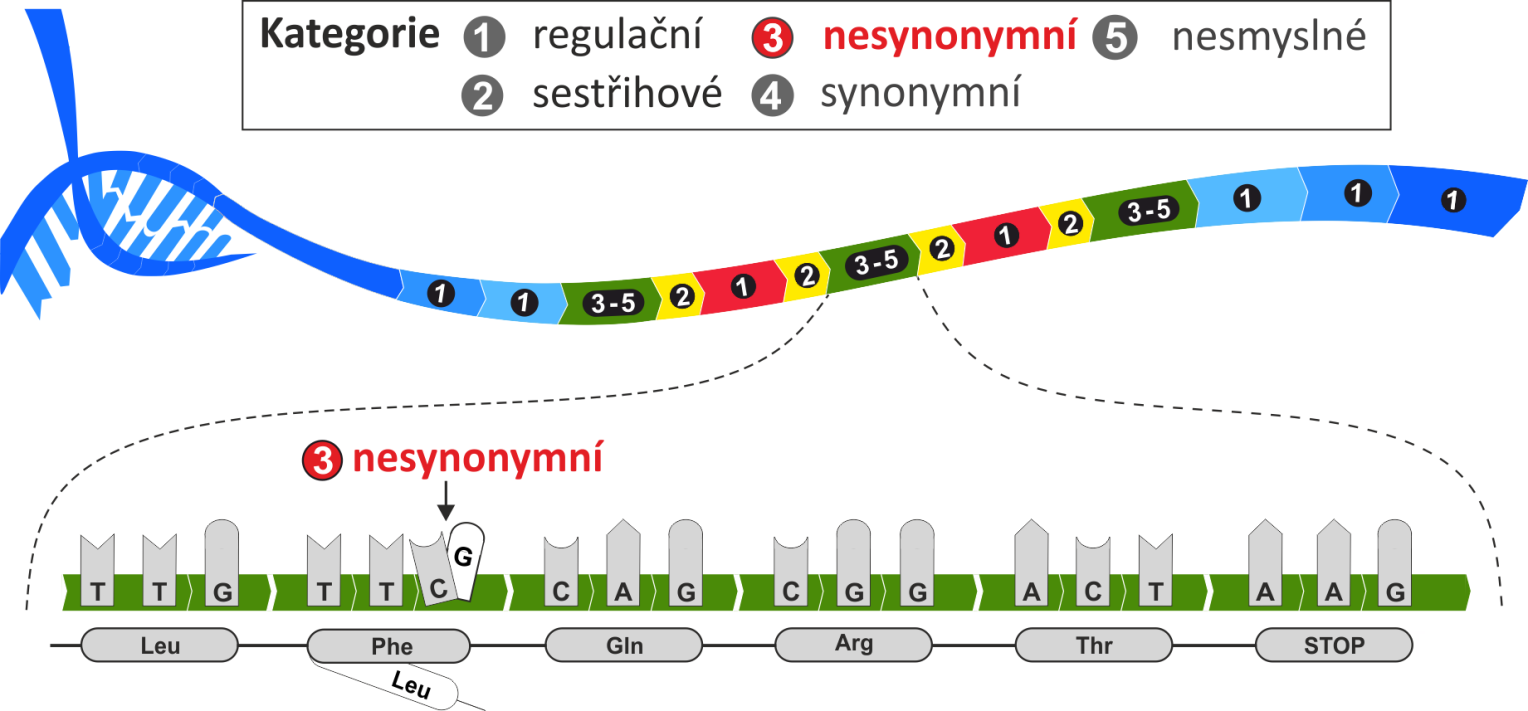 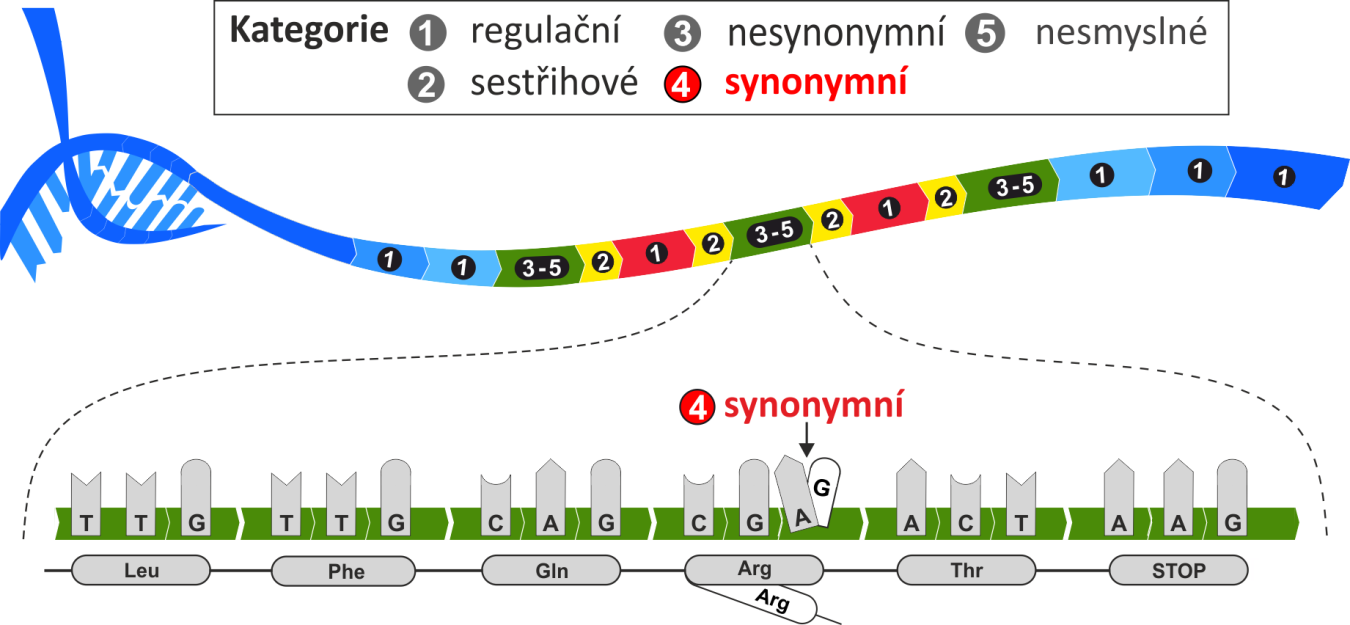 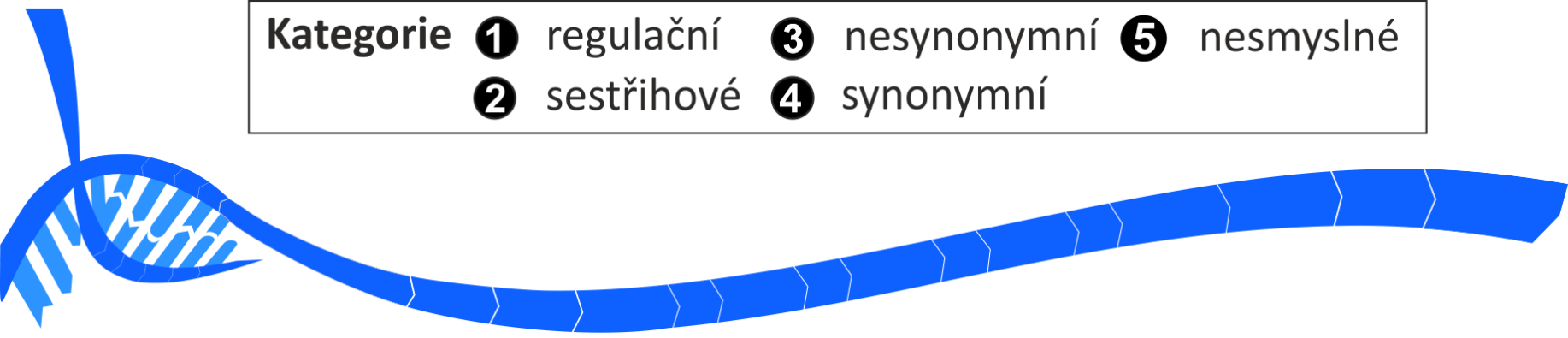 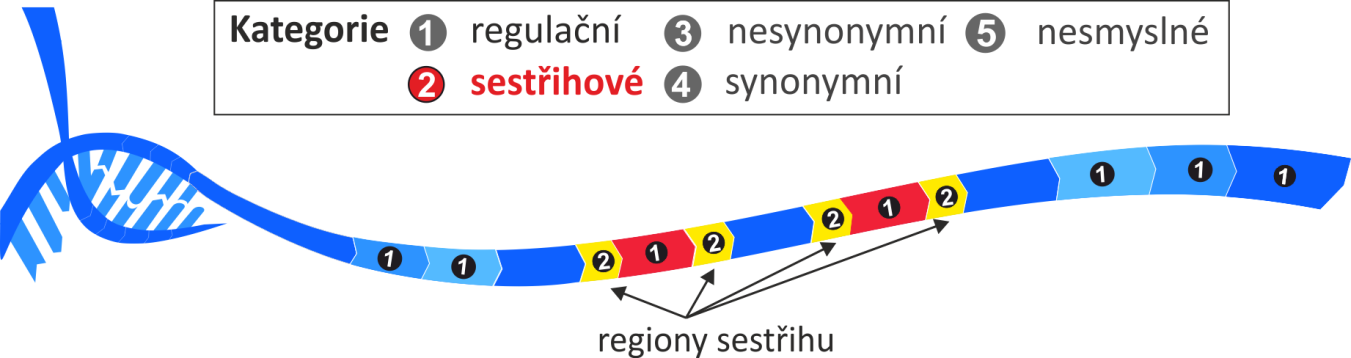 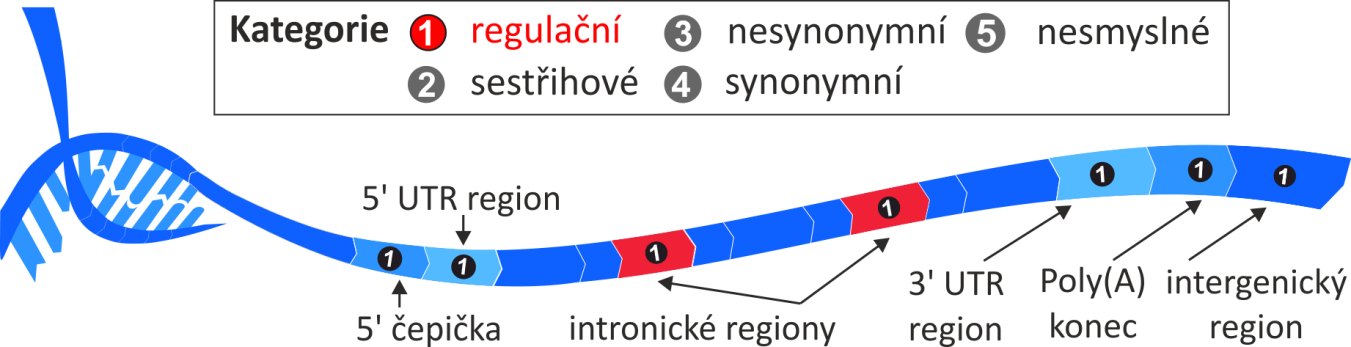 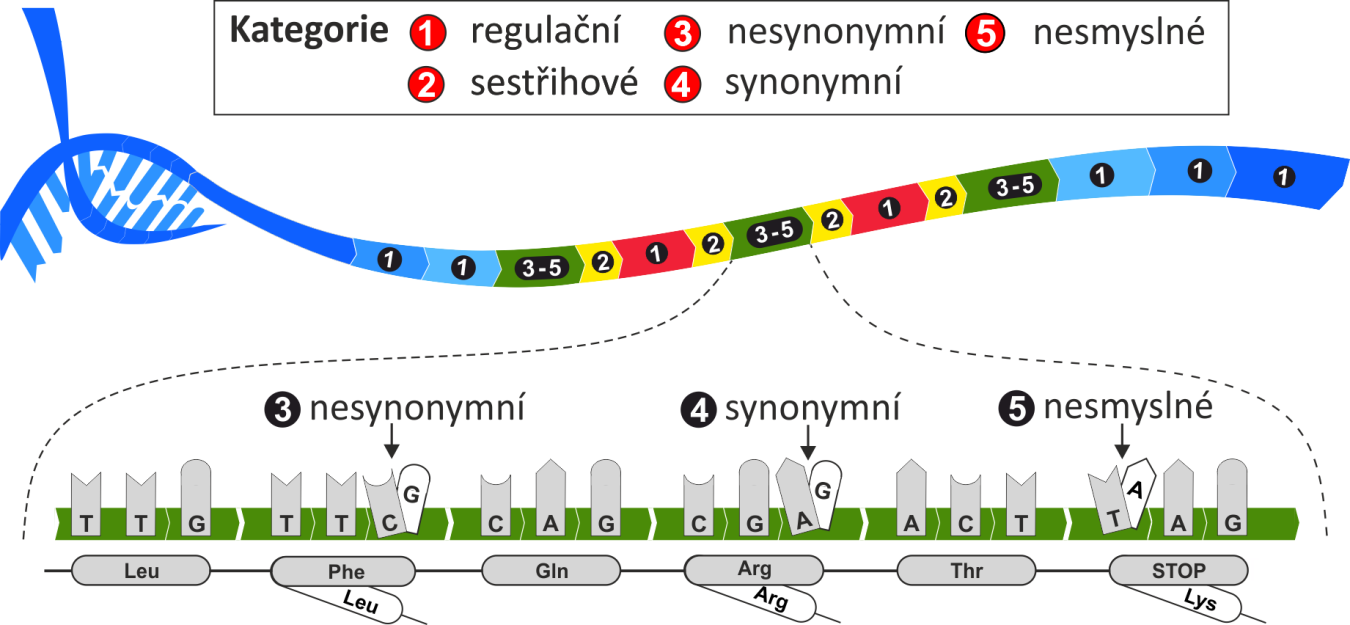 Kompilace datasetu
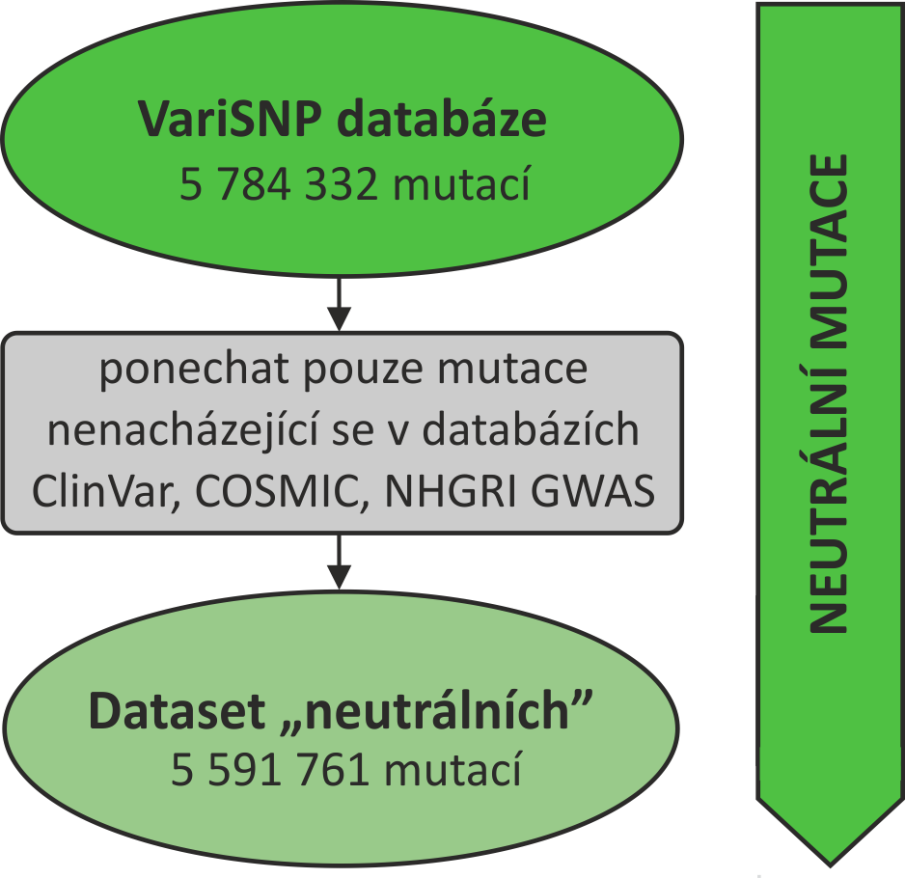 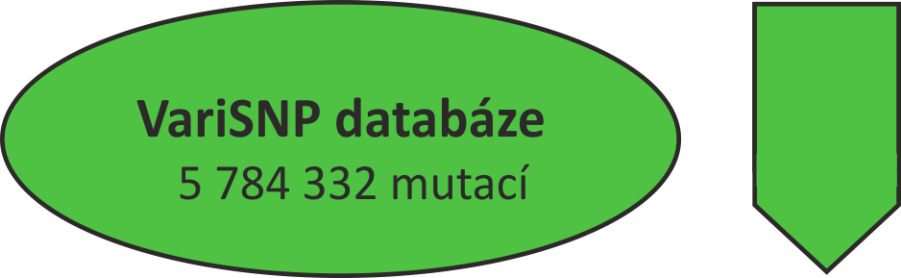 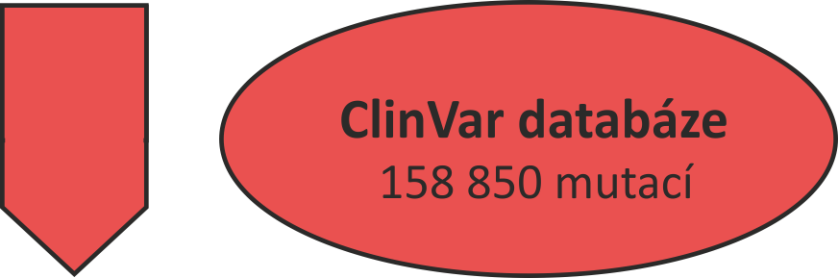 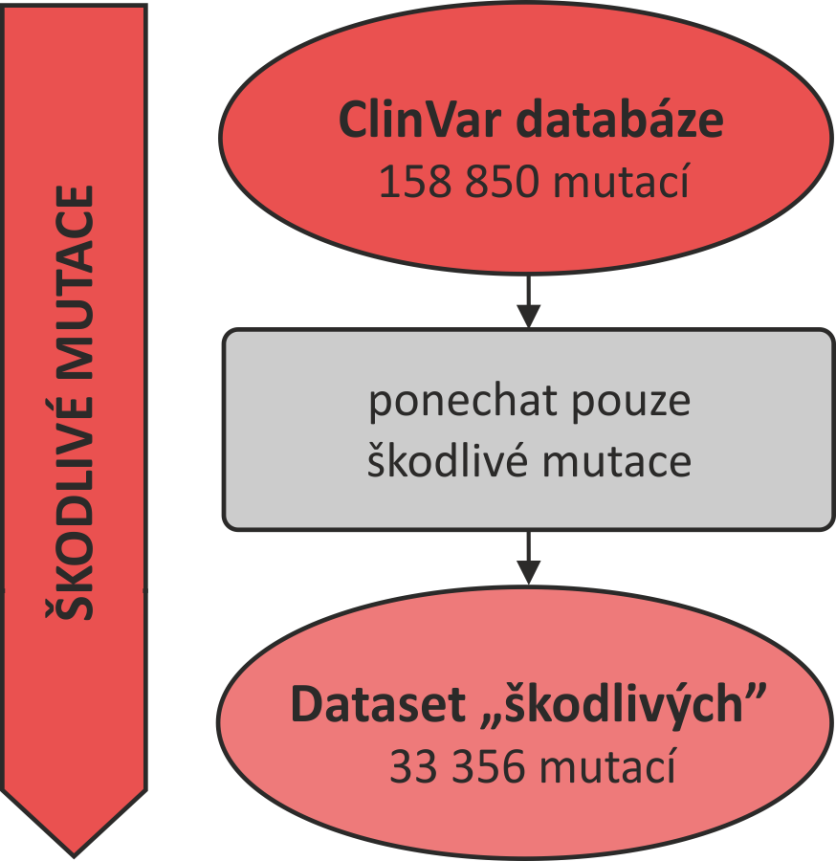 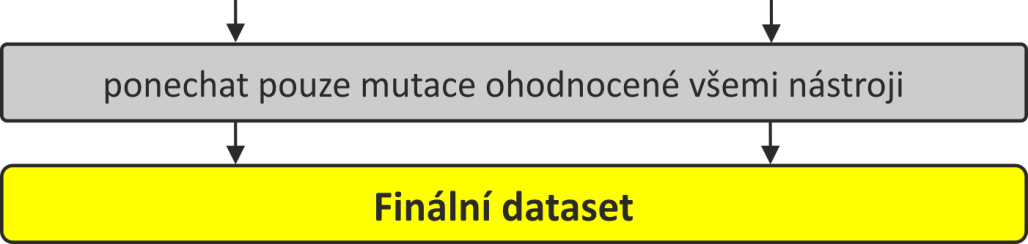 Kompozice datasetu
Vytvořený dataset je rozdělen na trénovací a testovací sadu
Testovací sada: pouze mutace nepoužité k trénování kombinovaných nástrojů
Volba optimálních prahů
Nástroje nemají dělící práh pro odlišení škodlivých mutací od neutrálních → uživatelé mají potíže s interpretací výsledků
Průměrné hodnoty rysů se v různých regionech liší → použití univerzálního dělícího prahu není dobrý nápad
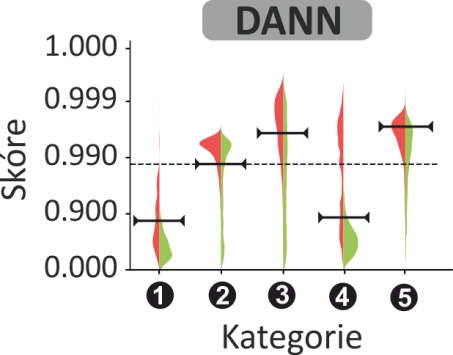 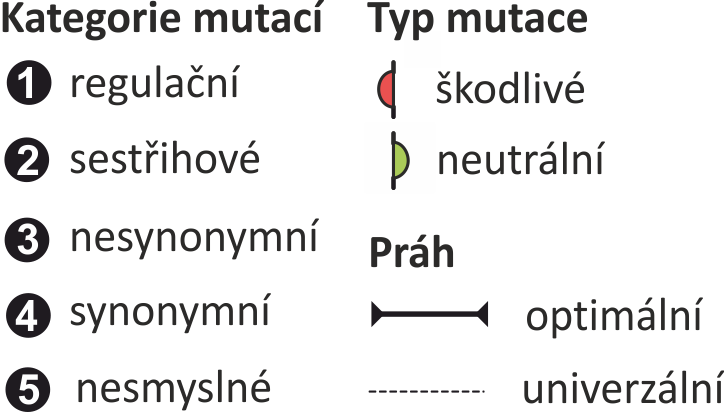 Volba optimálních prahů
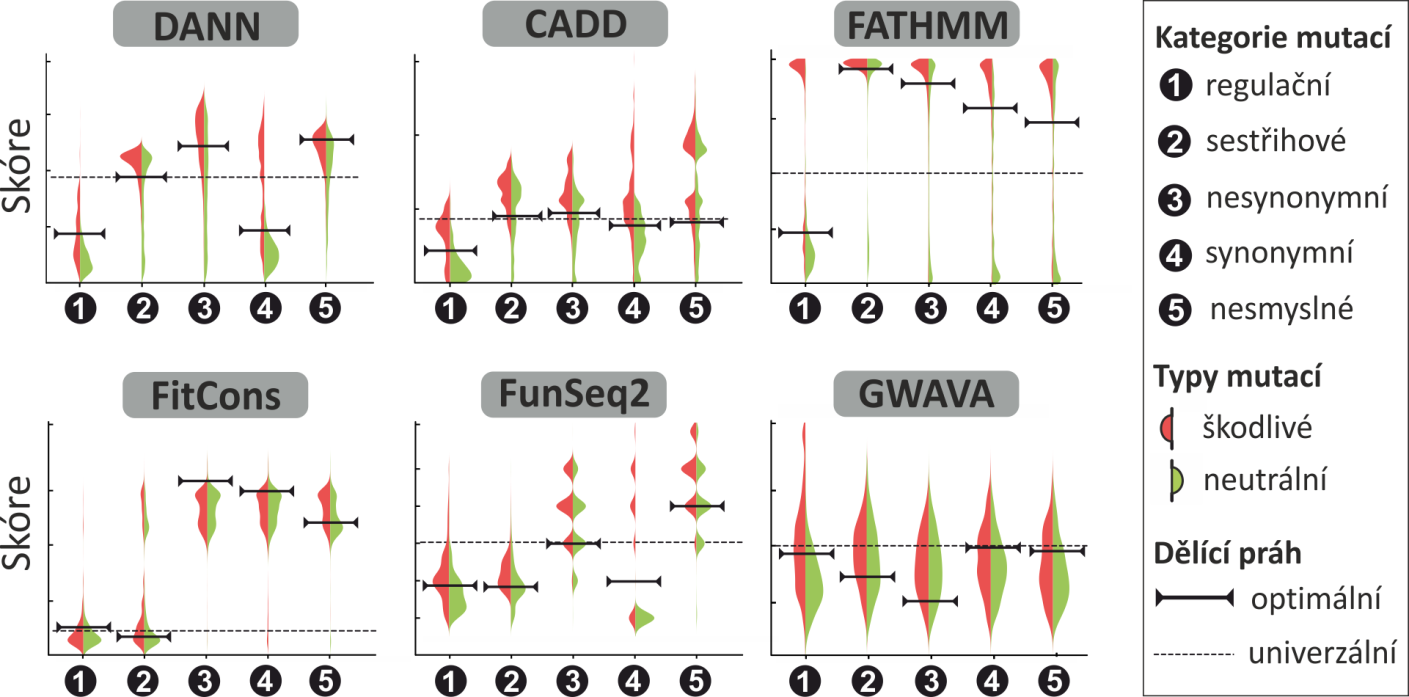 ZLEPŠENÍ OPTIMÁLNÍCH PRAHŮ OPROTI UNIVERZÁLNÍM
5%
Konfidence nástrojů
Nástroj CADD, kategorie synonymních mutací
Průběh výpočtu: 
Transformace je specifická pro každý nástroj a kategorii
Příklad: CADD skóre 3
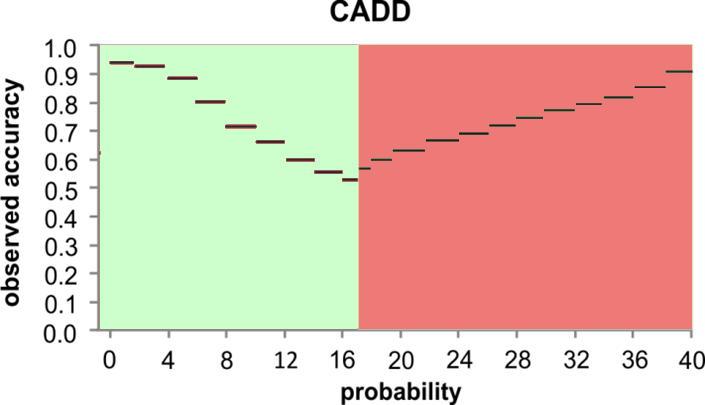 Přesnost
CADD score
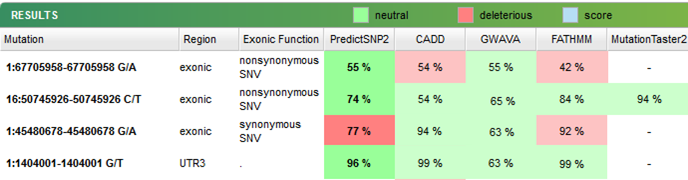 Konsenzuální model
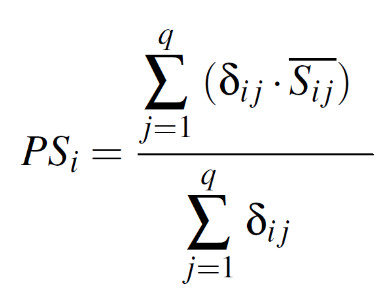 Porovnání konsenzuálního modelu
Velké rozdíly v přesnosti nástrojů(průměrná směr. odchylka = 0.1)
ZLEPŠENÍ PŘESNOSTI PREDIKCE
13%
Porovnání konsenzuálního modelu
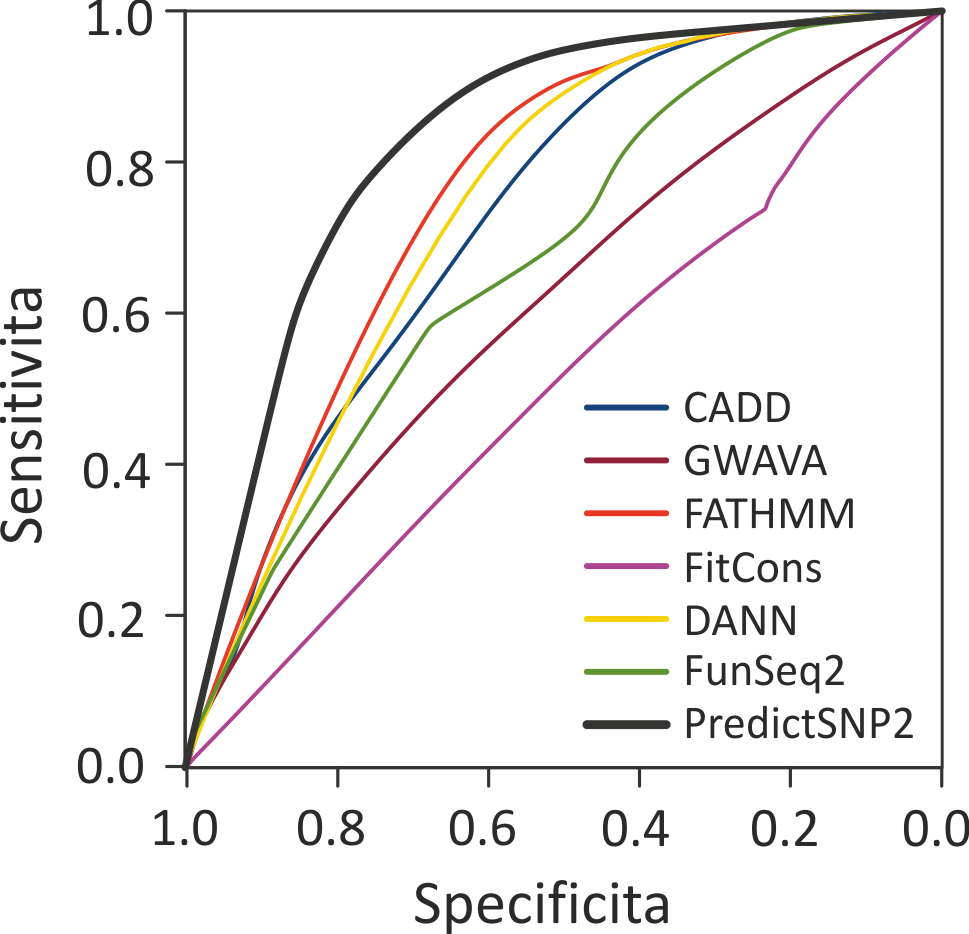 AUC: PRŮMĚRNÉ ZLEPŠENÍ
0.16
Porovnání typů prediktorů
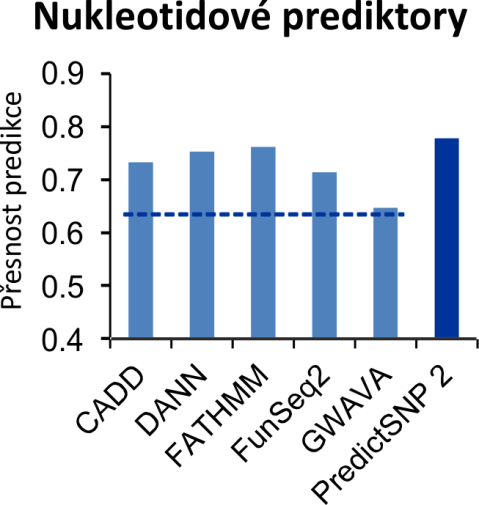 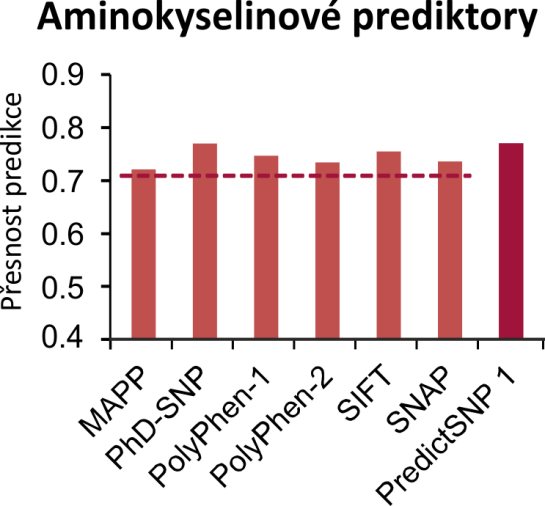 Vstupní stránka
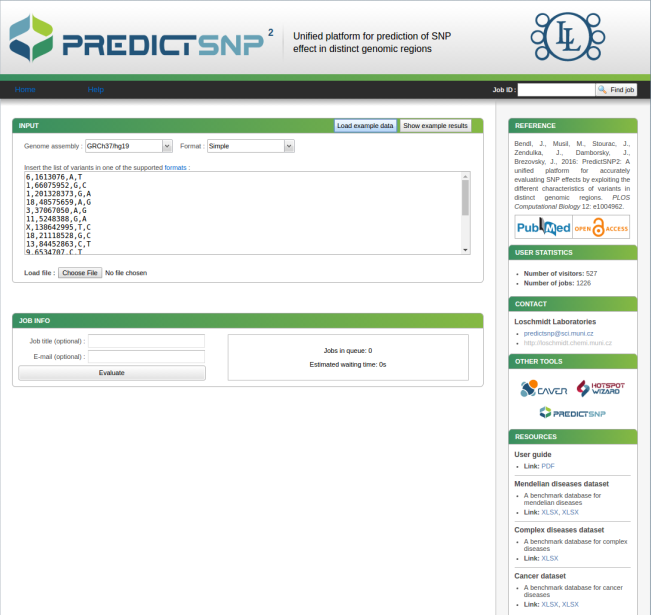 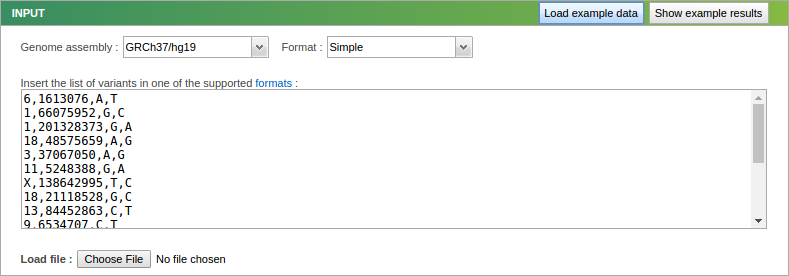 Podporované verze genomu: referenční chromozom verze 37 / 38 včetně subverzí
Podporované typy vstupu: web formulář, soubor
Podporované formáty vstupu: VCF, GVF, HGVS
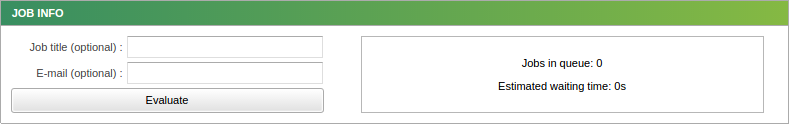 Propustnost: 2 uživatelé / 50 mutací za vteřinu
http://loschmidt.chemi.muni.cz/predictsnp2
Výstupní stránka
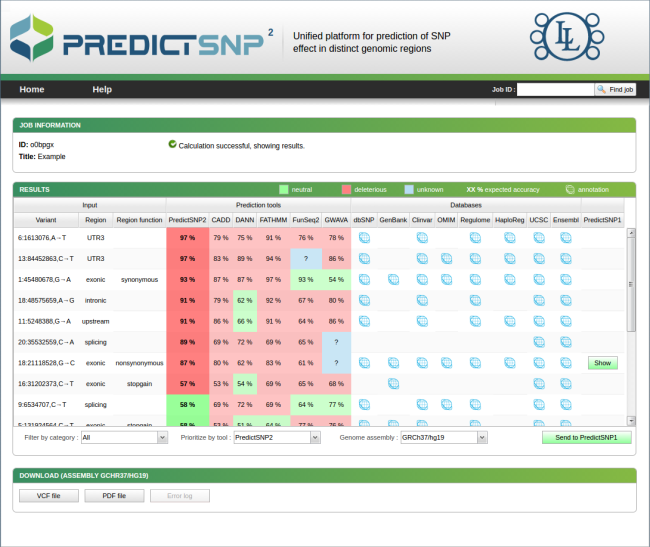 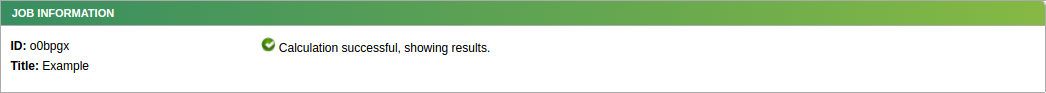 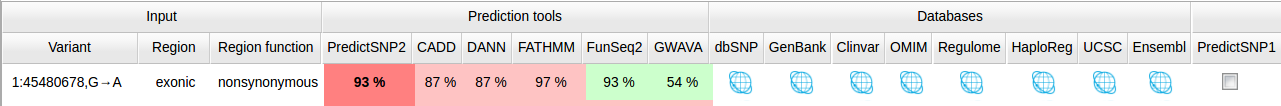 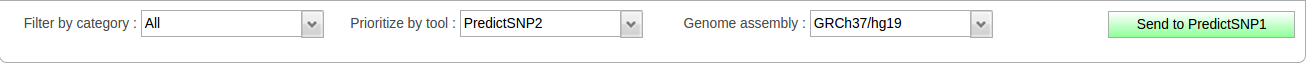 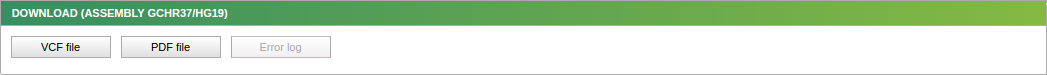 http://loschmidt.chemi.muni.cz/predictsnp2
Závěry
Ohodnocení šesti predikčních nástrojů na třech datasetech
Vývoj meta-prediktoru zlepšujícího přesnost predikce nad úroveň jednotlivých integrovaných nástrojů
Přímé srovnání nukleotidových a aminokyselinových prediktorů
Implementace v podobě interaktivní webové aplikace
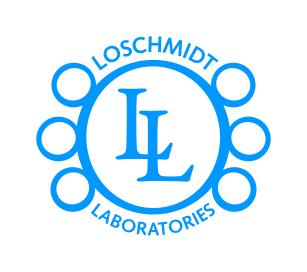 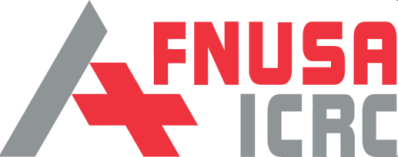 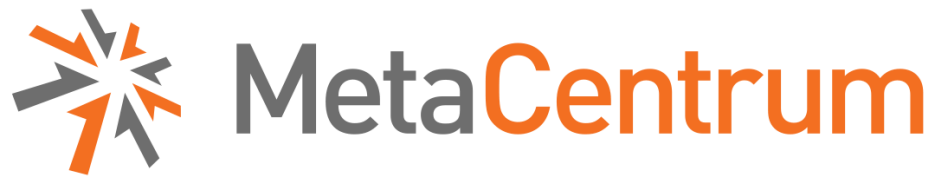 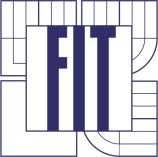 Bendl J. et al. (2016) PredictSNP2: A unified platform for accurately evaluating SNP effects by exploiting the different characteristics of variants in distinct genomic regions. PLOS Comput Biol 12: e1004962.
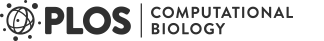